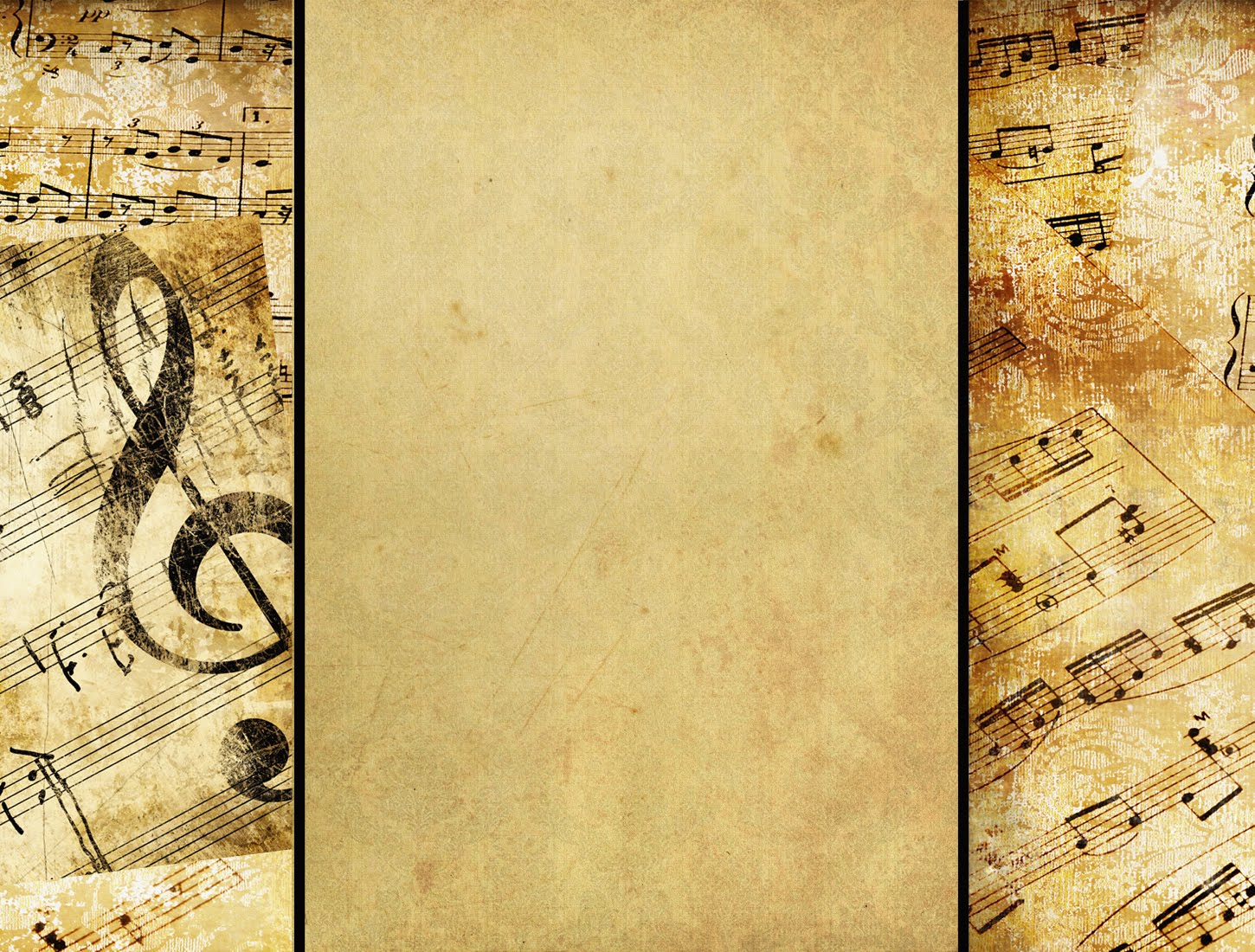 Проект на тему:«Дружит музыка с математикой»
Работу выполнили: 
ученицы 3 «В» класса
Волкова Ульяна  
Смирнова Наталья
Руководитель:
Палачева О. М.
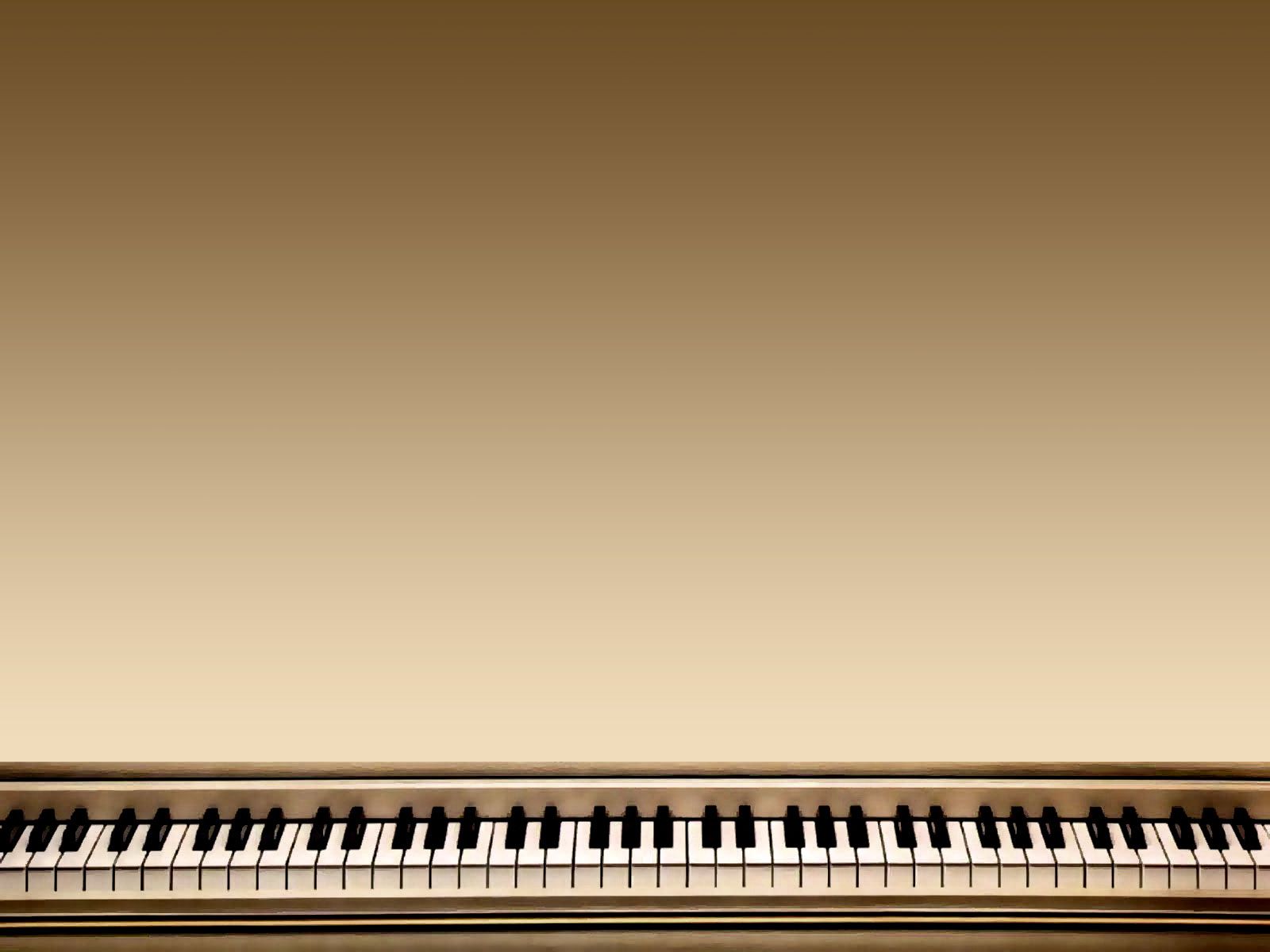 Древнегреческий философ Пифагор
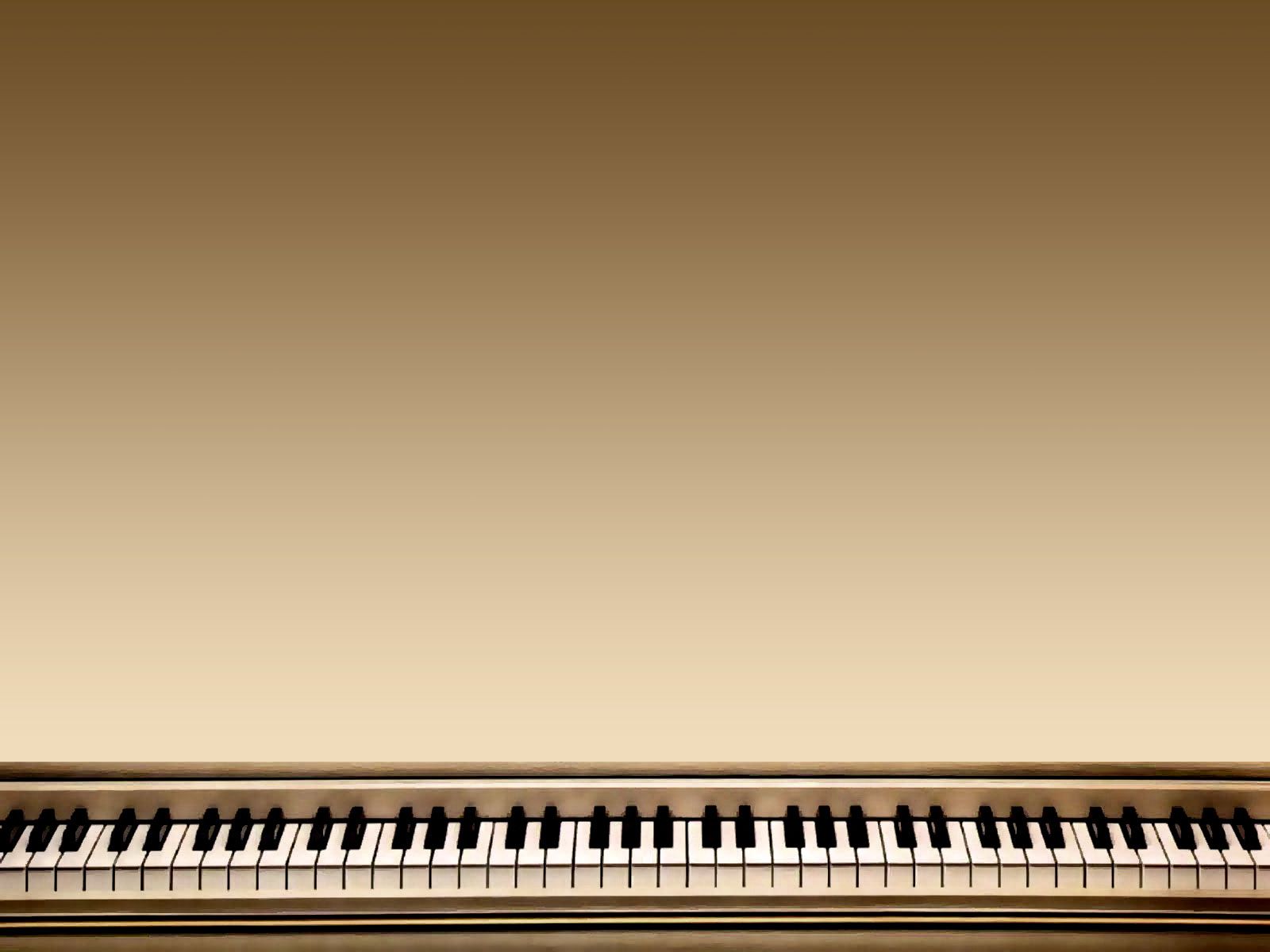 Гипотеза исследования
У музыки и математики есть элементы  сходства.
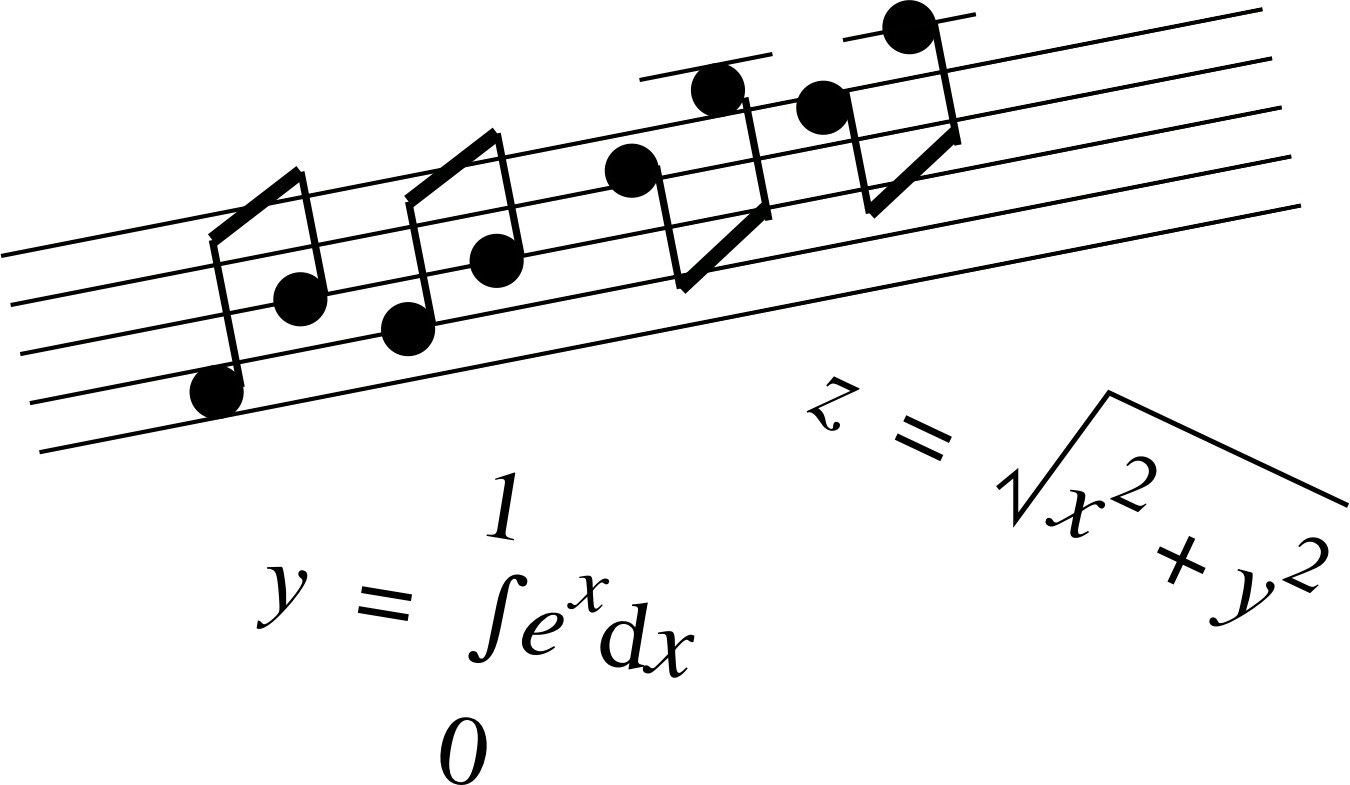 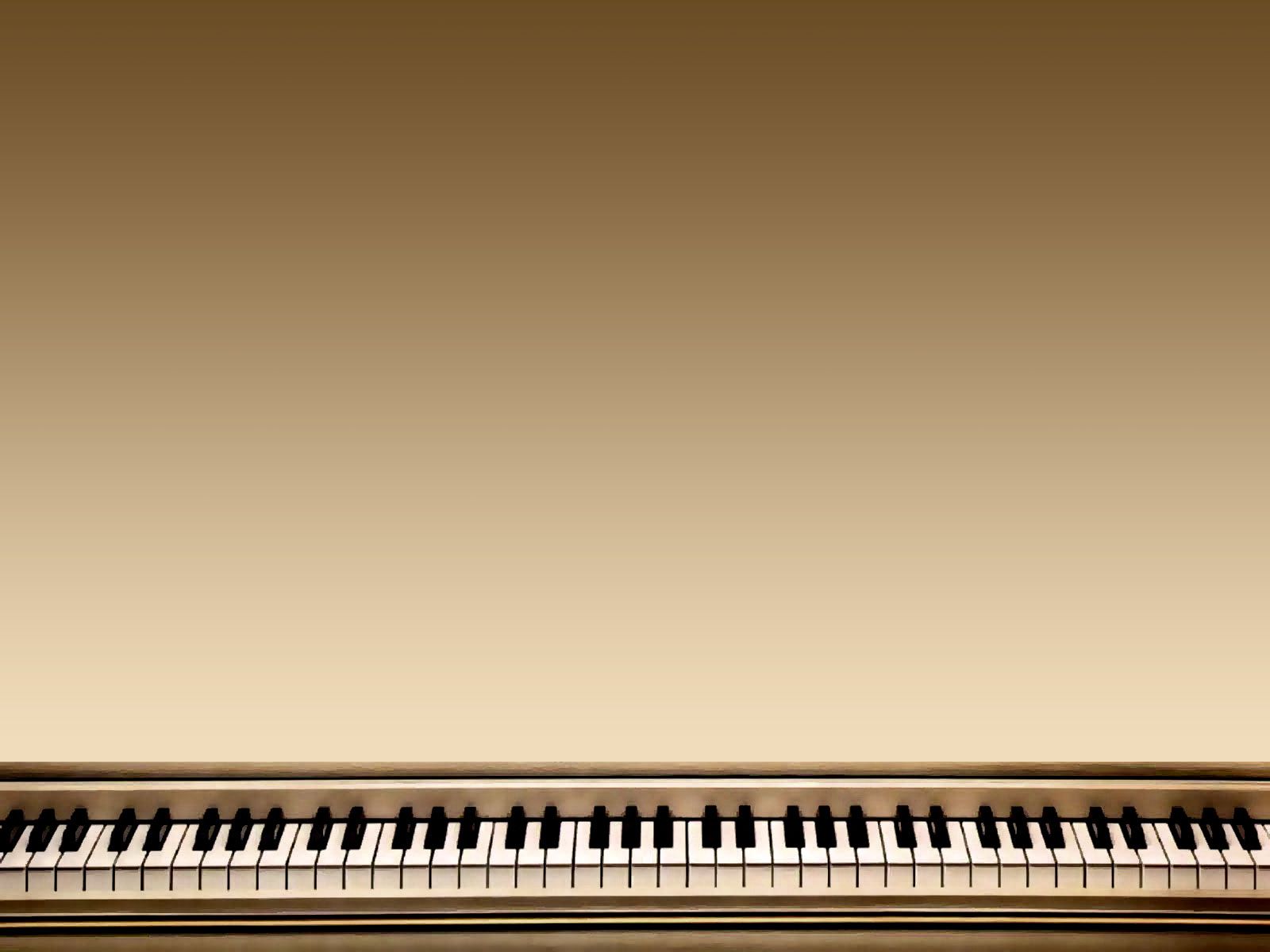 Цель проекта
Выявить элементы сходства между музыкой и математикой.
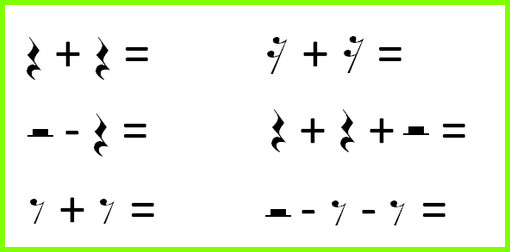 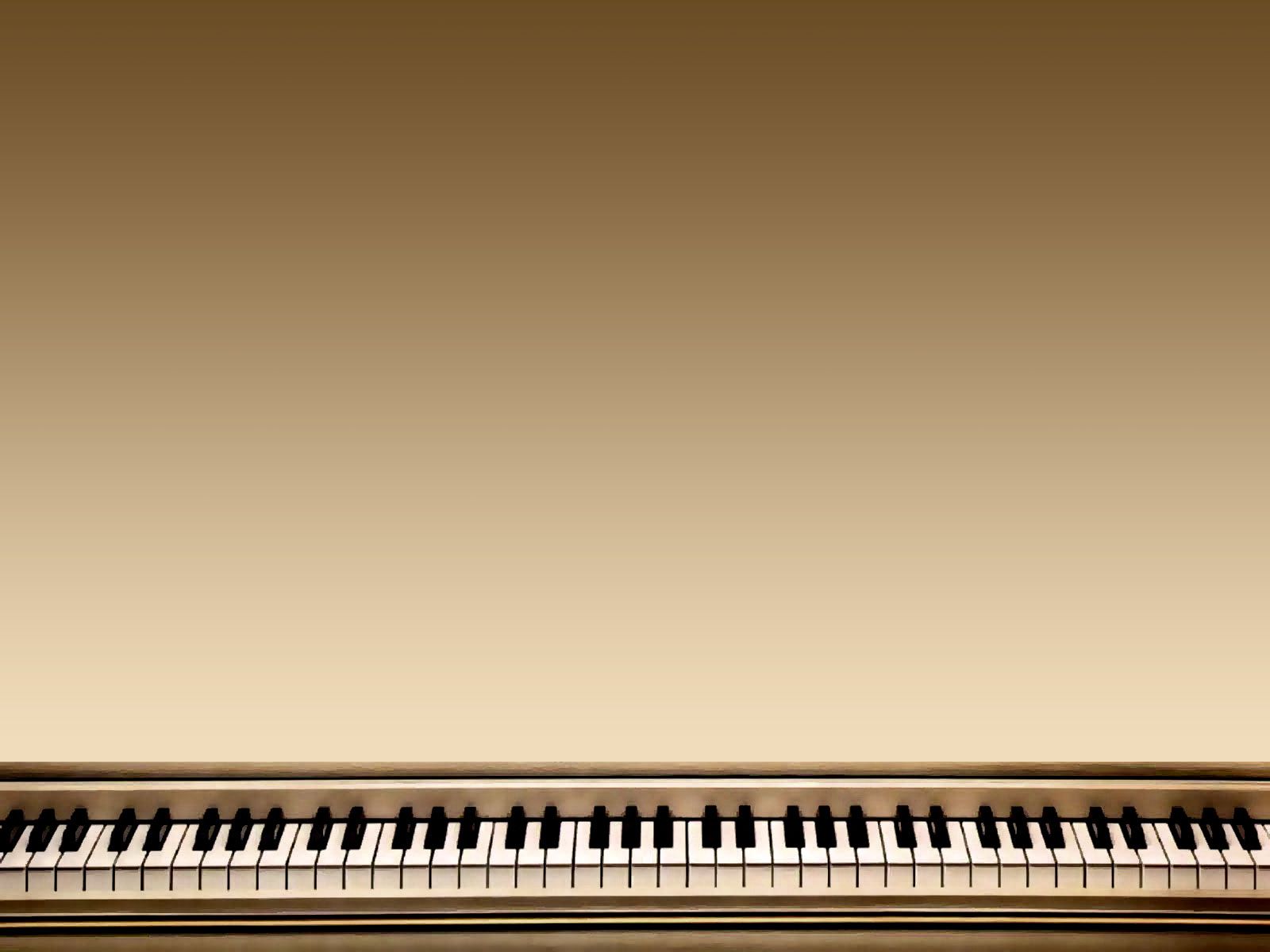 Задачи исследования
Провести опрос среди учащихся.
Найти элементы сходства между музыкой и математикой.
Сделать музыкально-математический словарик.
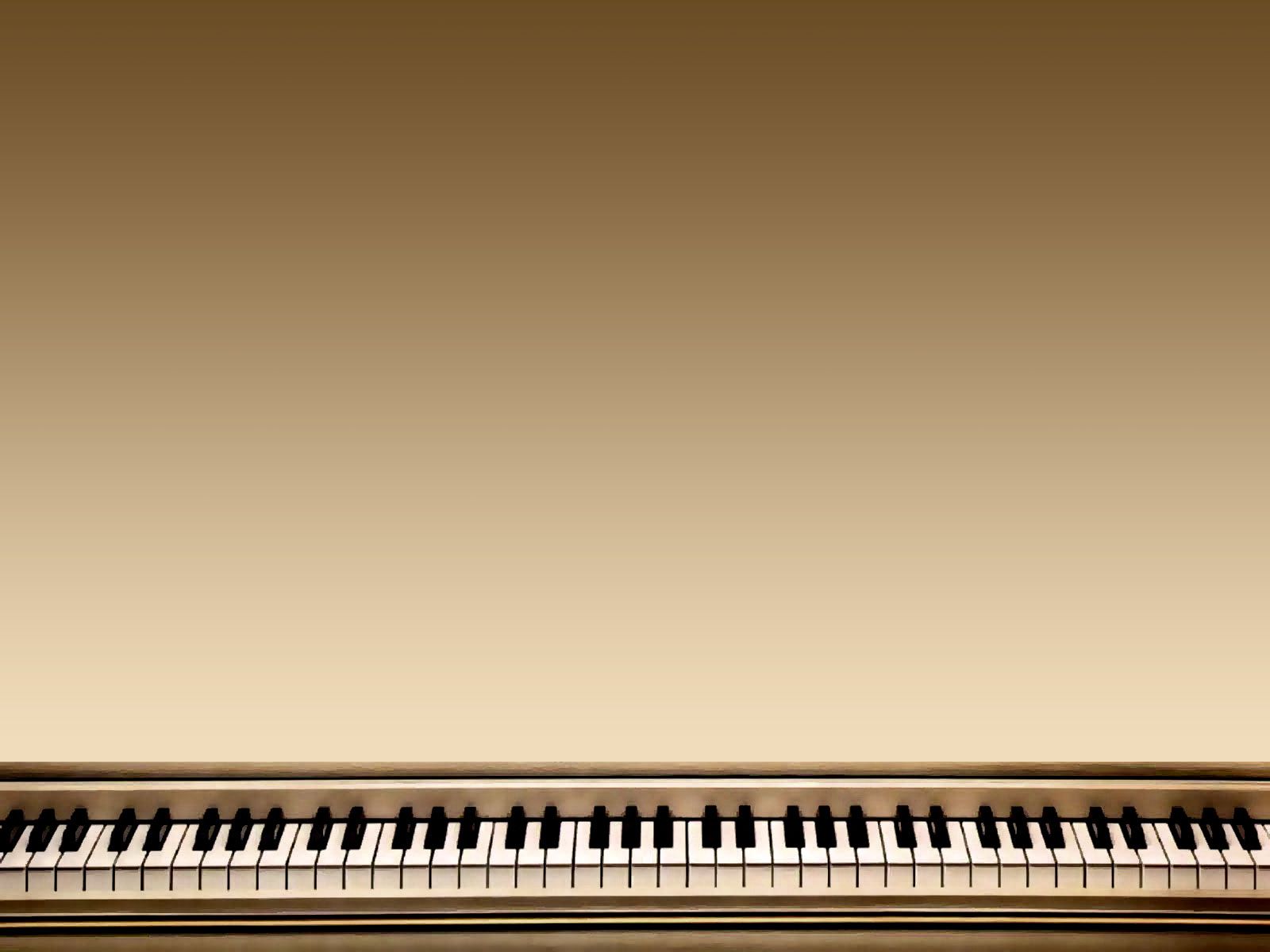 Результаты опроса
81 ученик – 2А, 2В, 3А, 3В классы
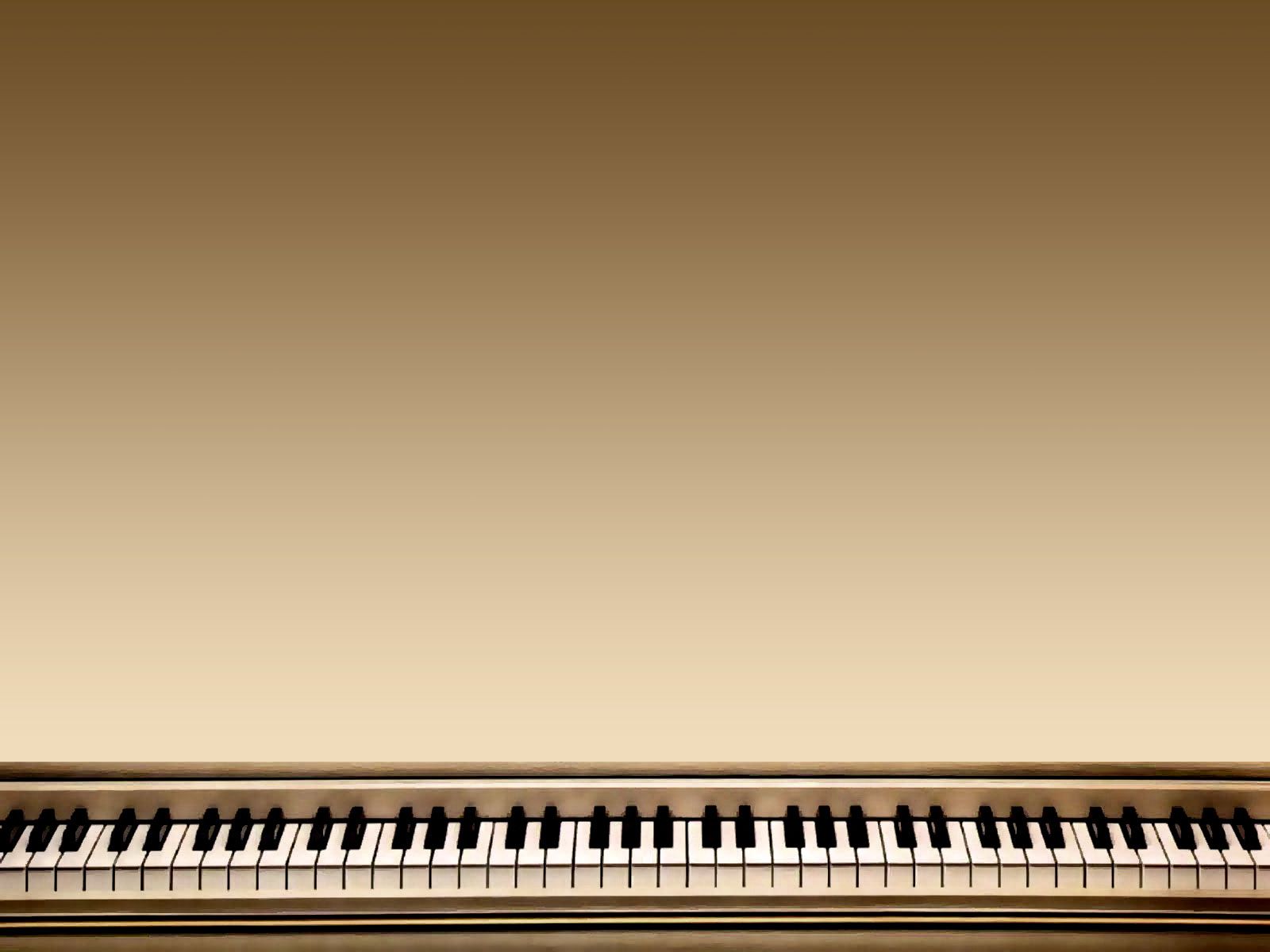 Результаты опроса
Слова начинаются на букву м.
И в математике и в музыке нужна точность.
Это школьные предметы.
Это хорошие и позитивные уроки.
Это наука.
И в музыке и в математике нужно считать.
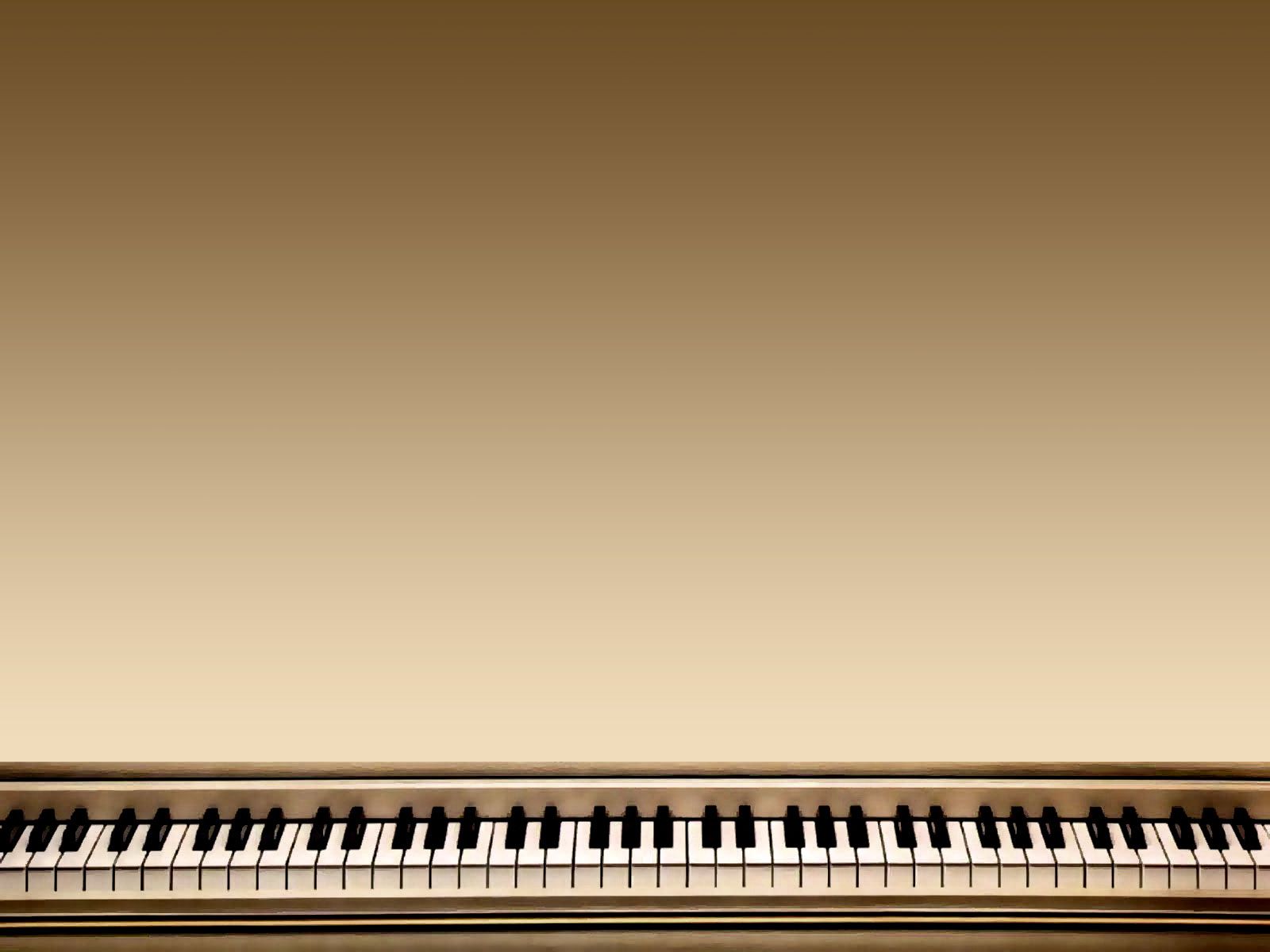 Результаты опроса
Музыка это симфония цифр.
Тоны и полутоны нужно считать.
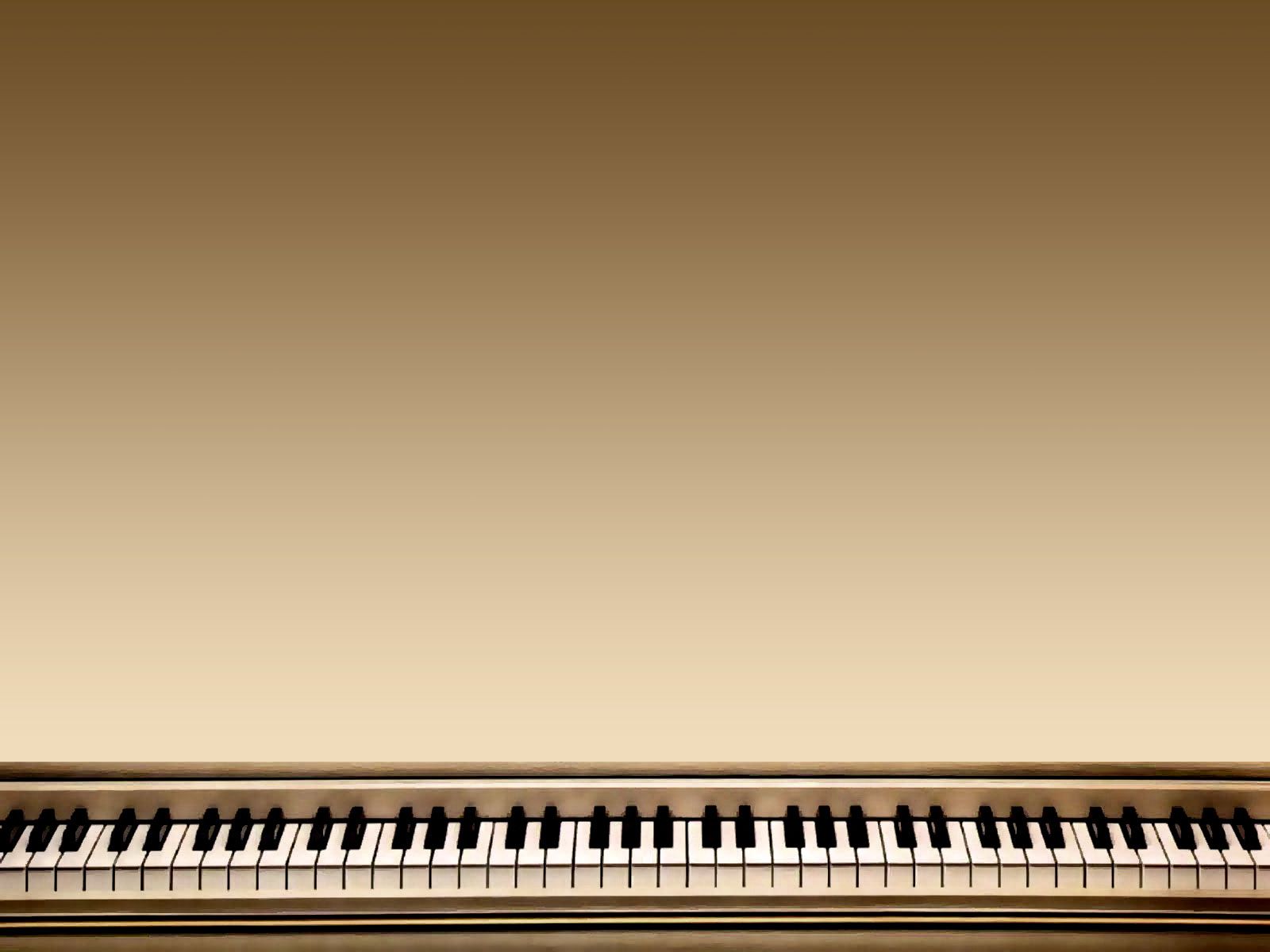 Дроби
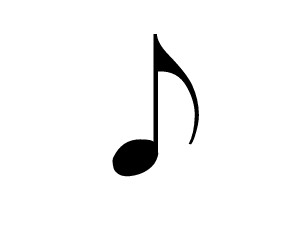 Восьмая  1
                 8
Целая -   1

                        1
Половинная  2 


                        1
Четвертная   4
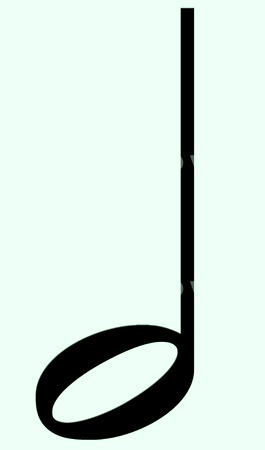 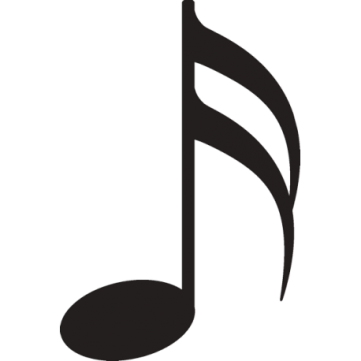 Шестнадцатая   1
                             16
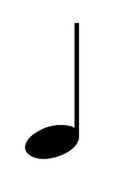 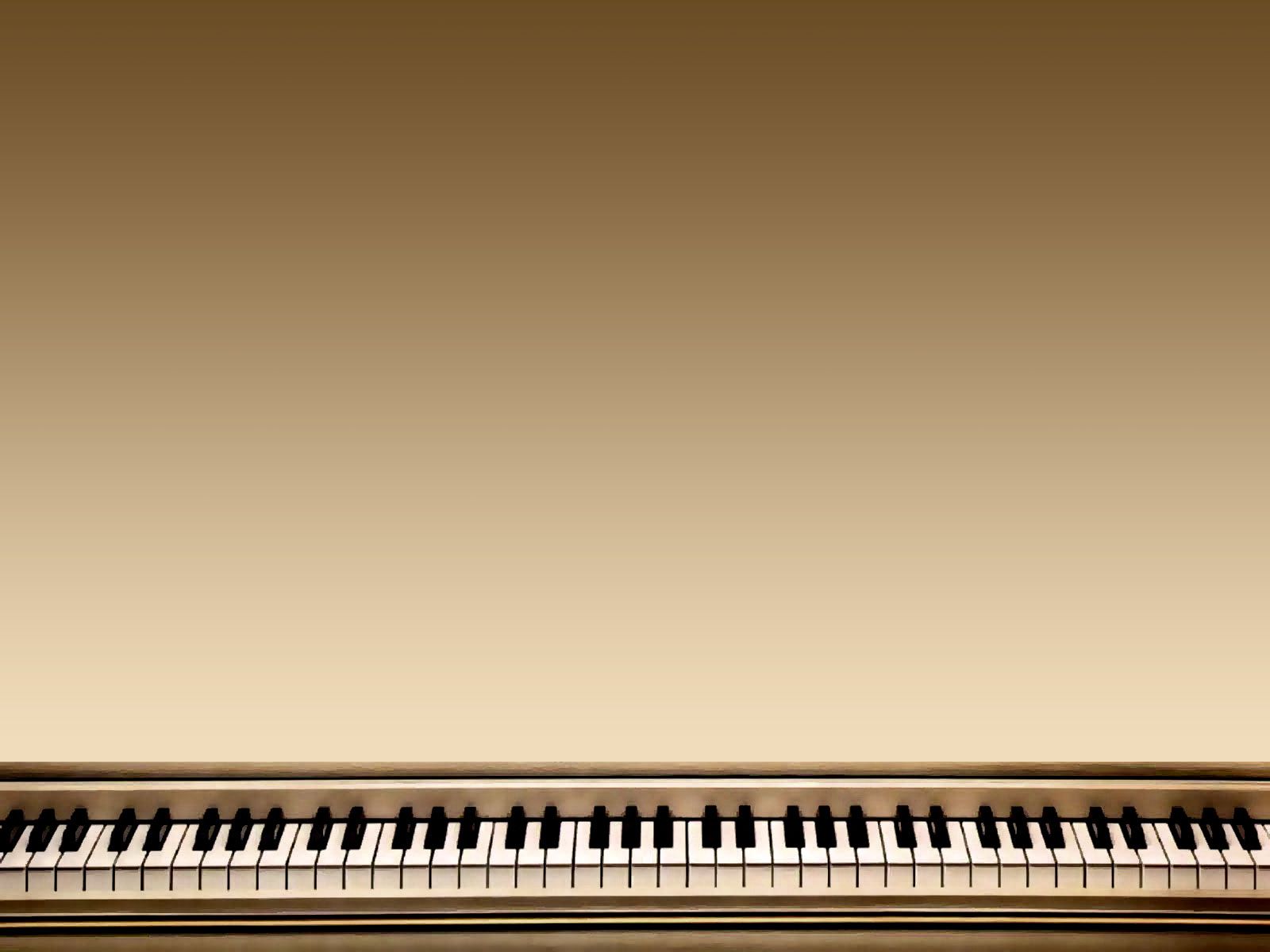 Сложение
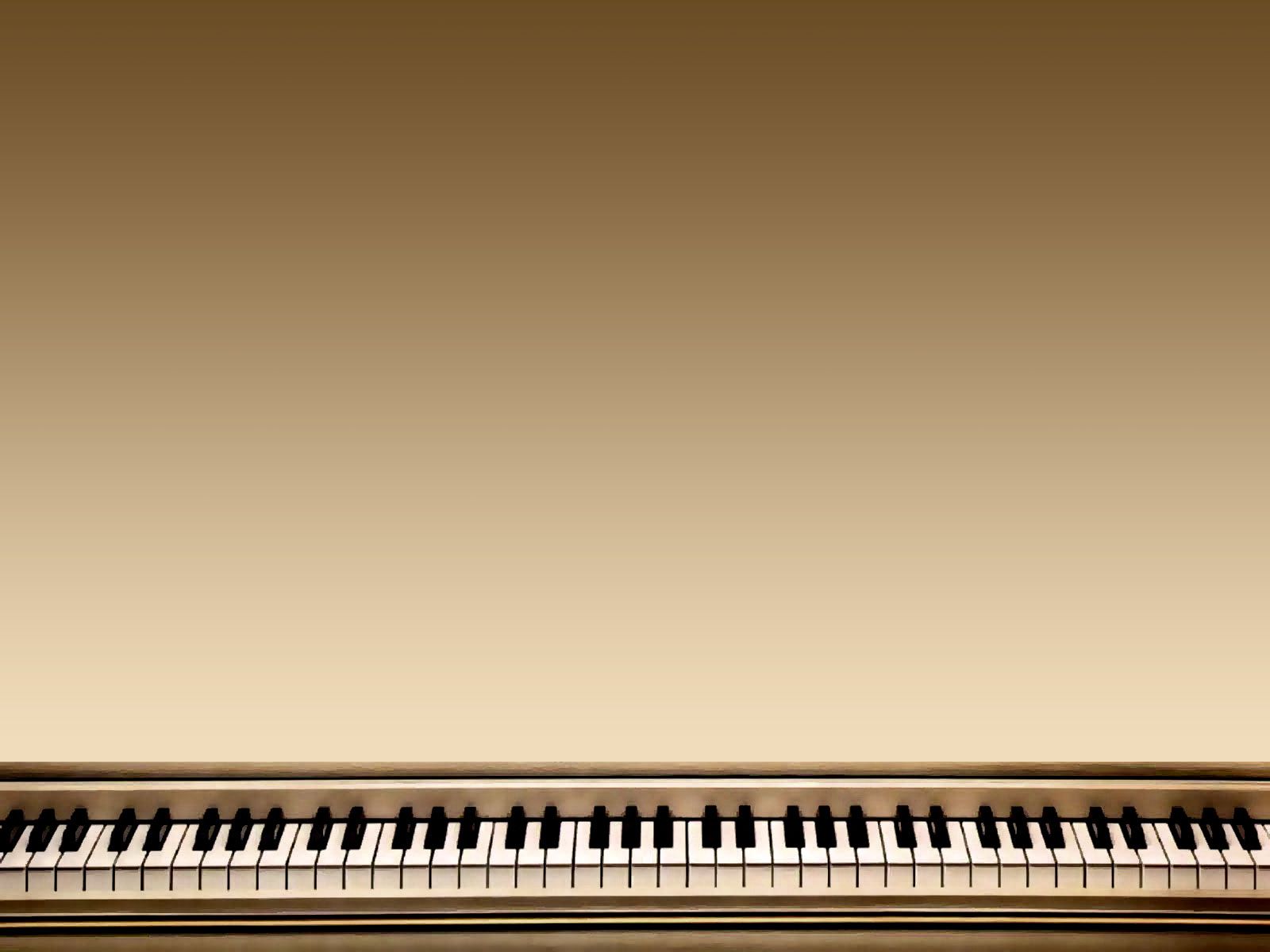 Упорядоченность
Математика
По возрастанию
    1 2 3  4 5 6 7 8
По убыванию
     8 7 6 5 4 3 2 1
Музыка
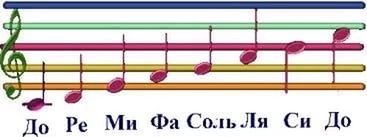 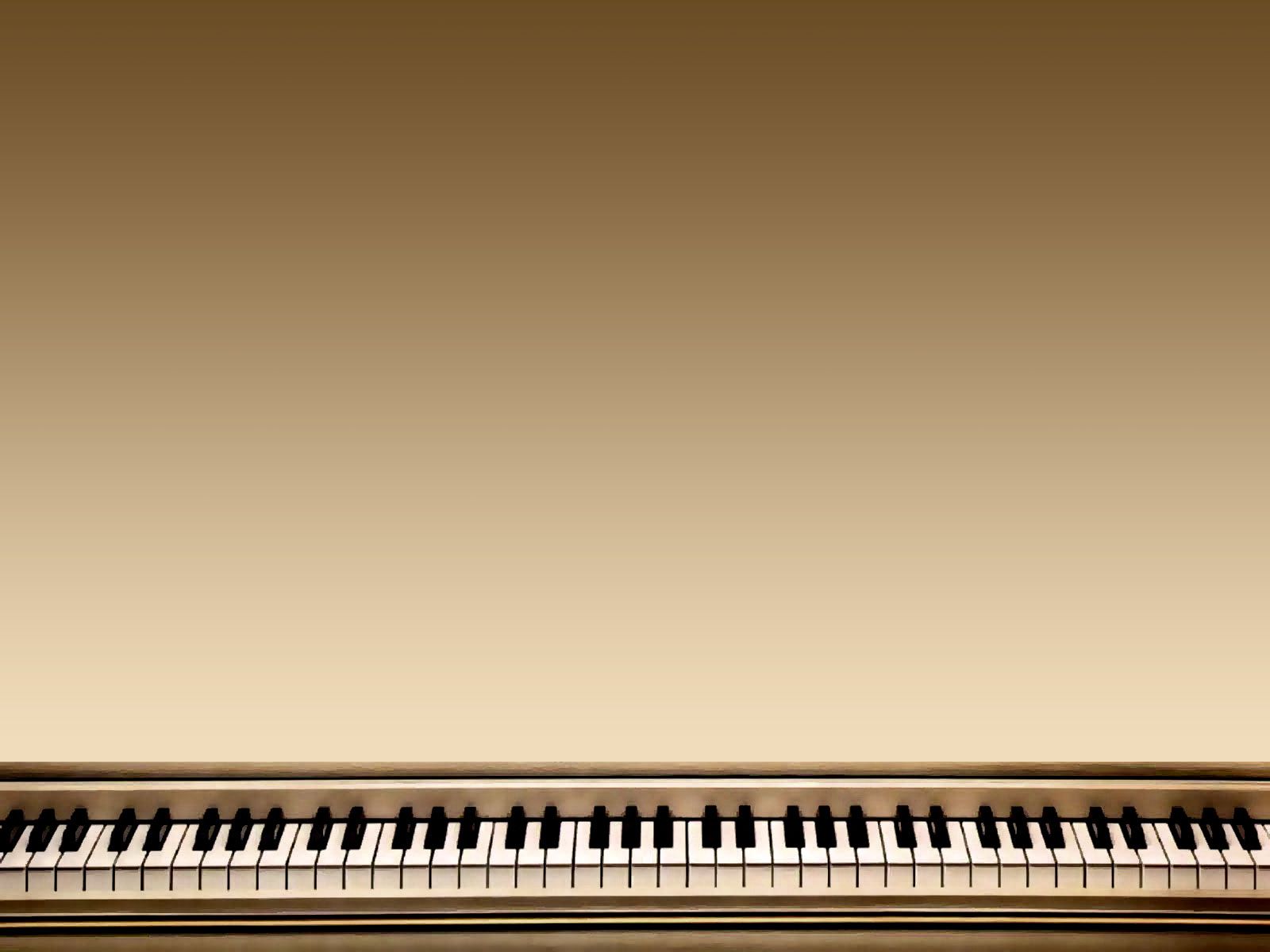 Интервалы
Математика
1
2
3
4
5
6
7
8
Музыка
Прима
Секунда
Терция
Кварта
Квинта
Секста
Септима
октава
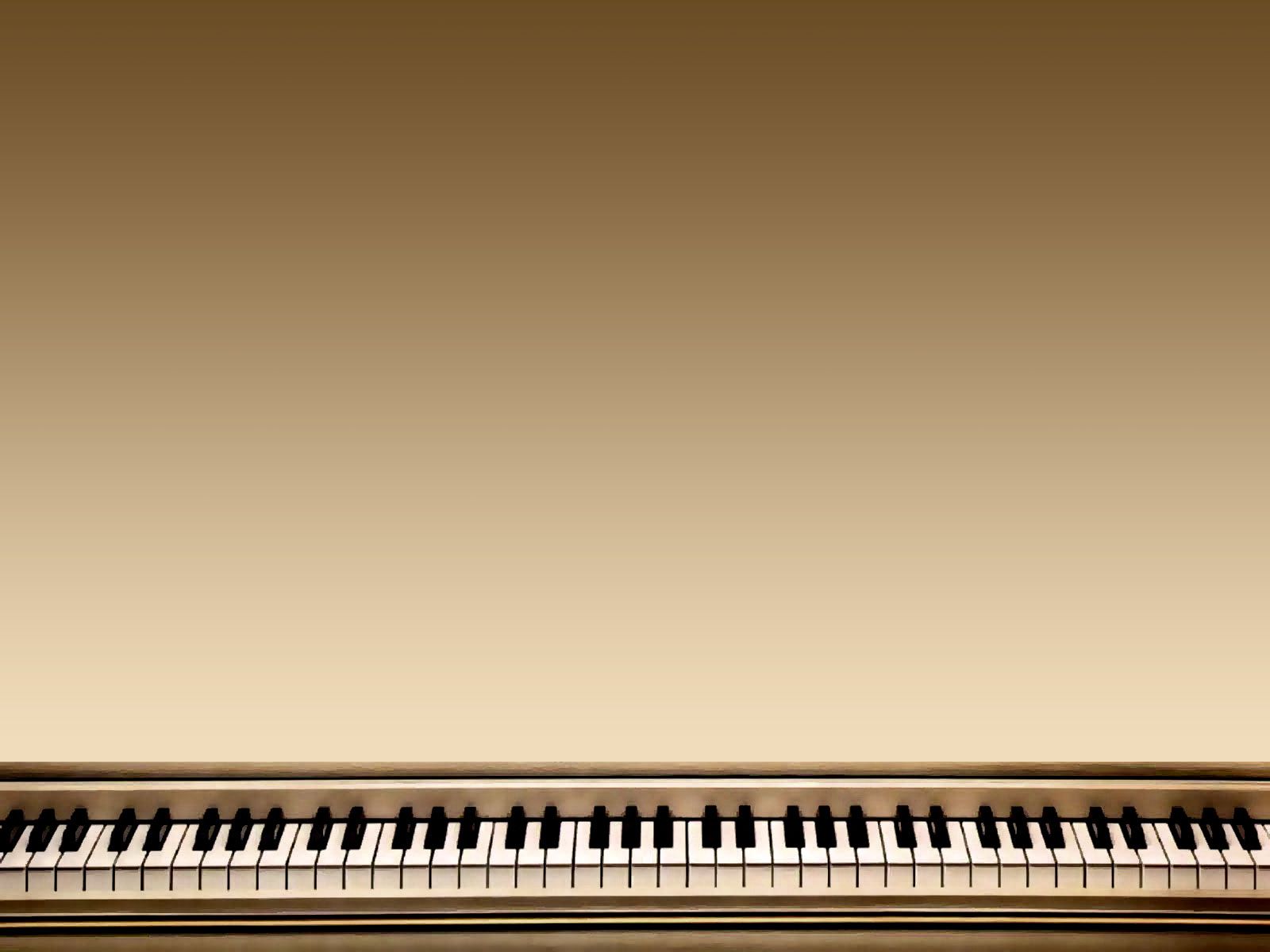 Знаки
+  увеличивает на



- уменьшает на
Повышает
 на полутон
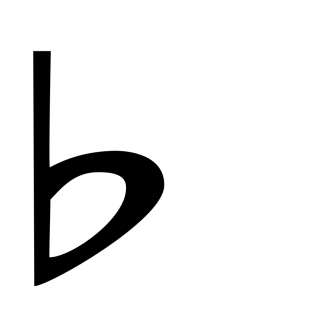 Понижает 
на полутон
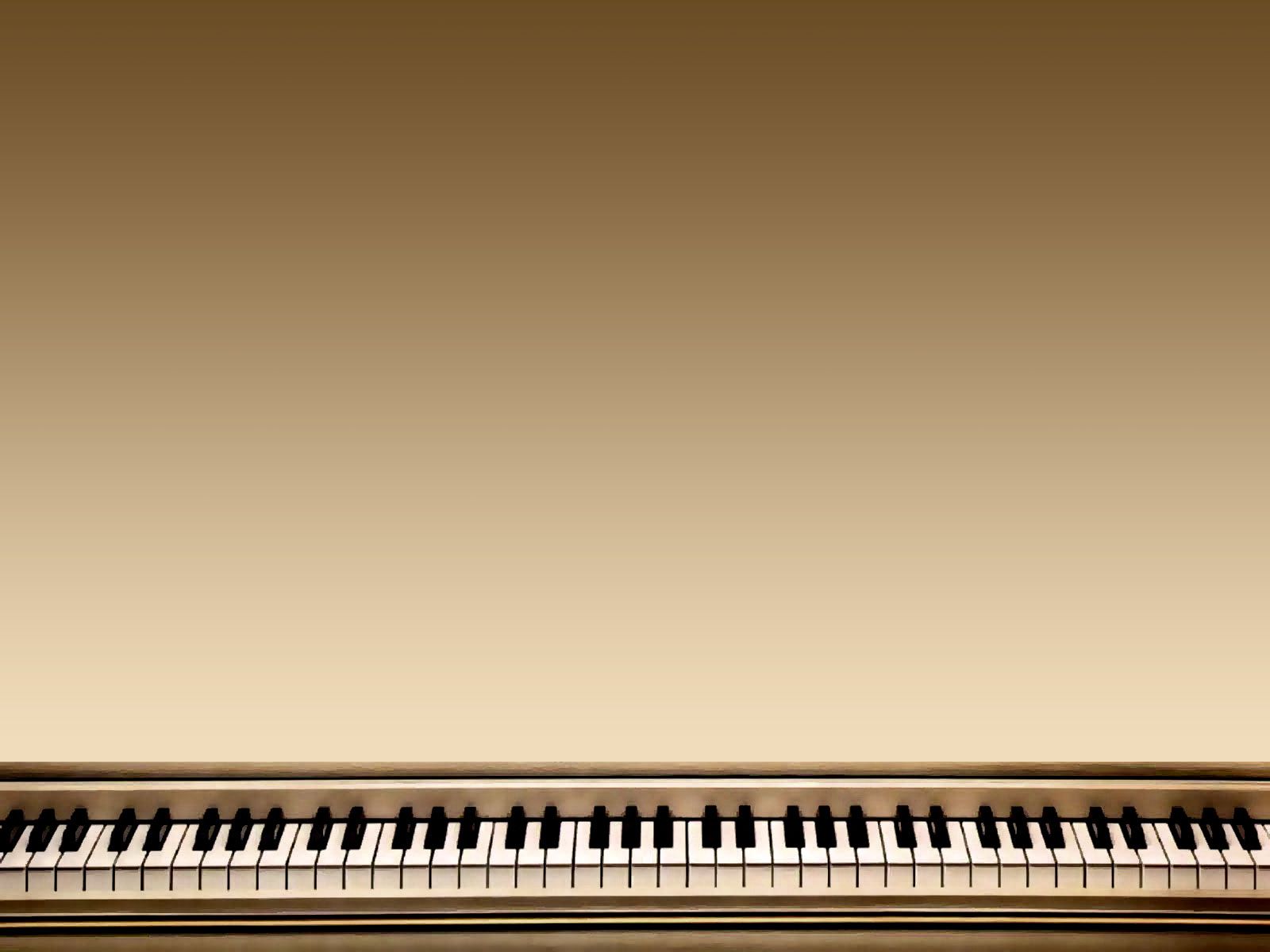 Наличие специальных измерительных приборов
метроном
секундомер
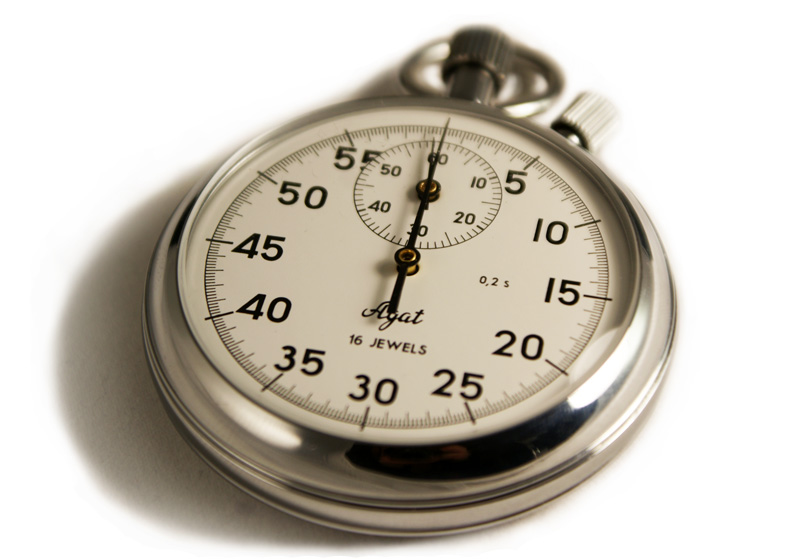 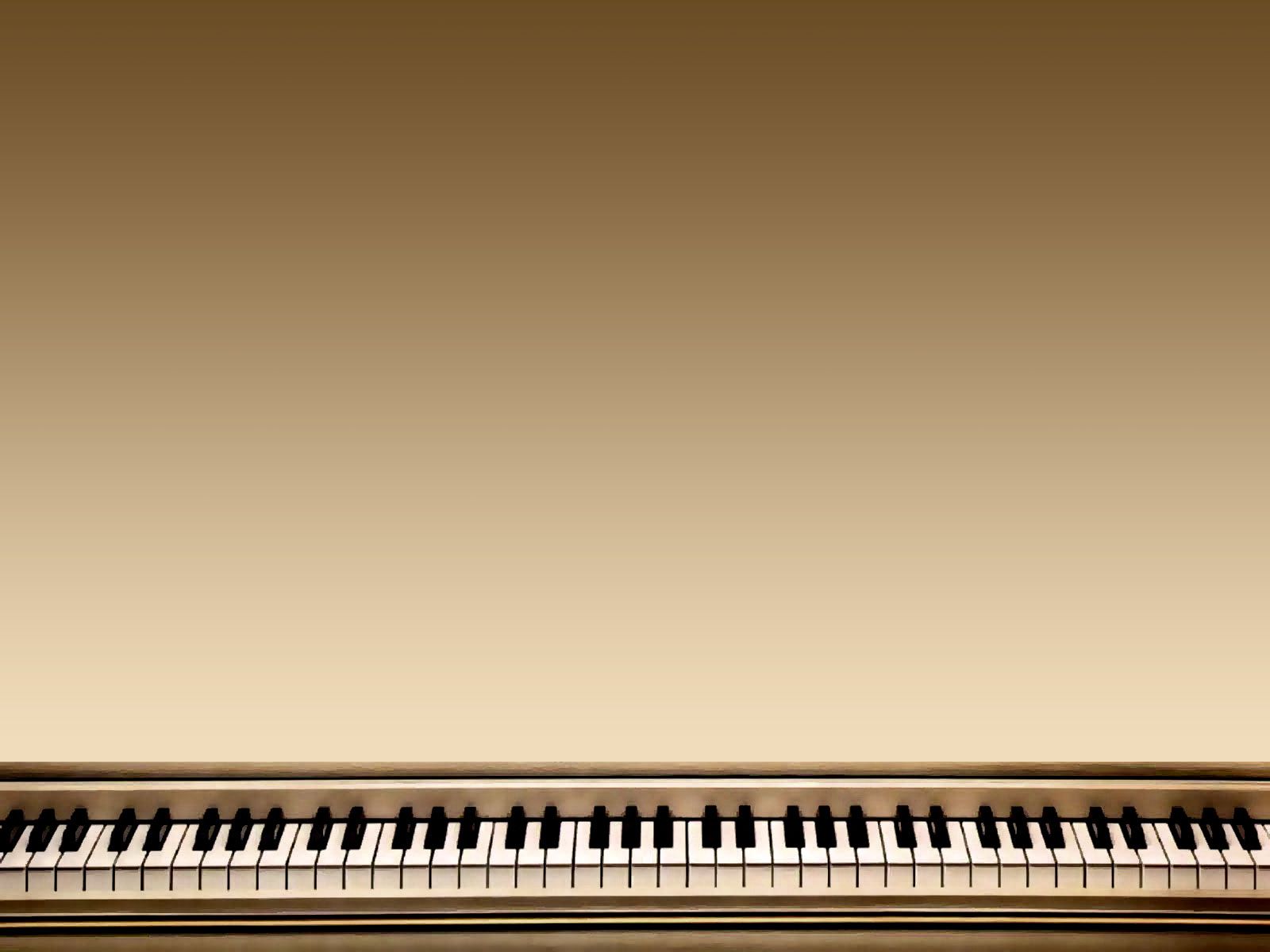 Наличие специальных измерительных приборов
Камертон
Эталон звучания
Эталоны в математике
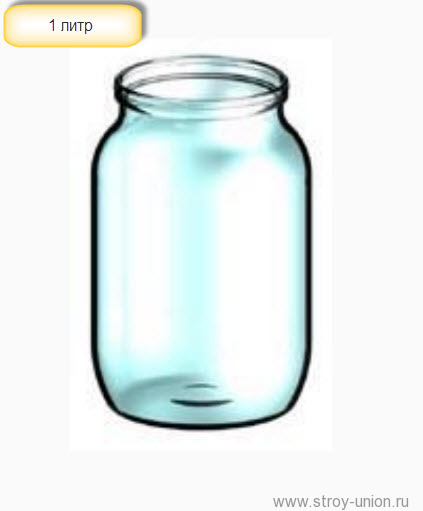 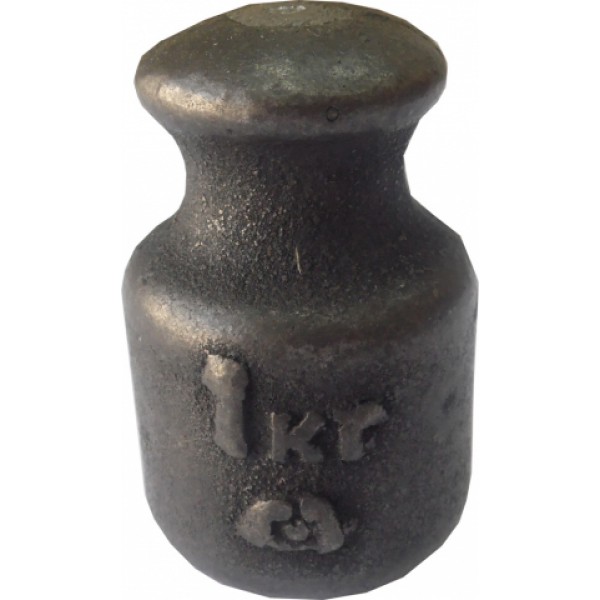 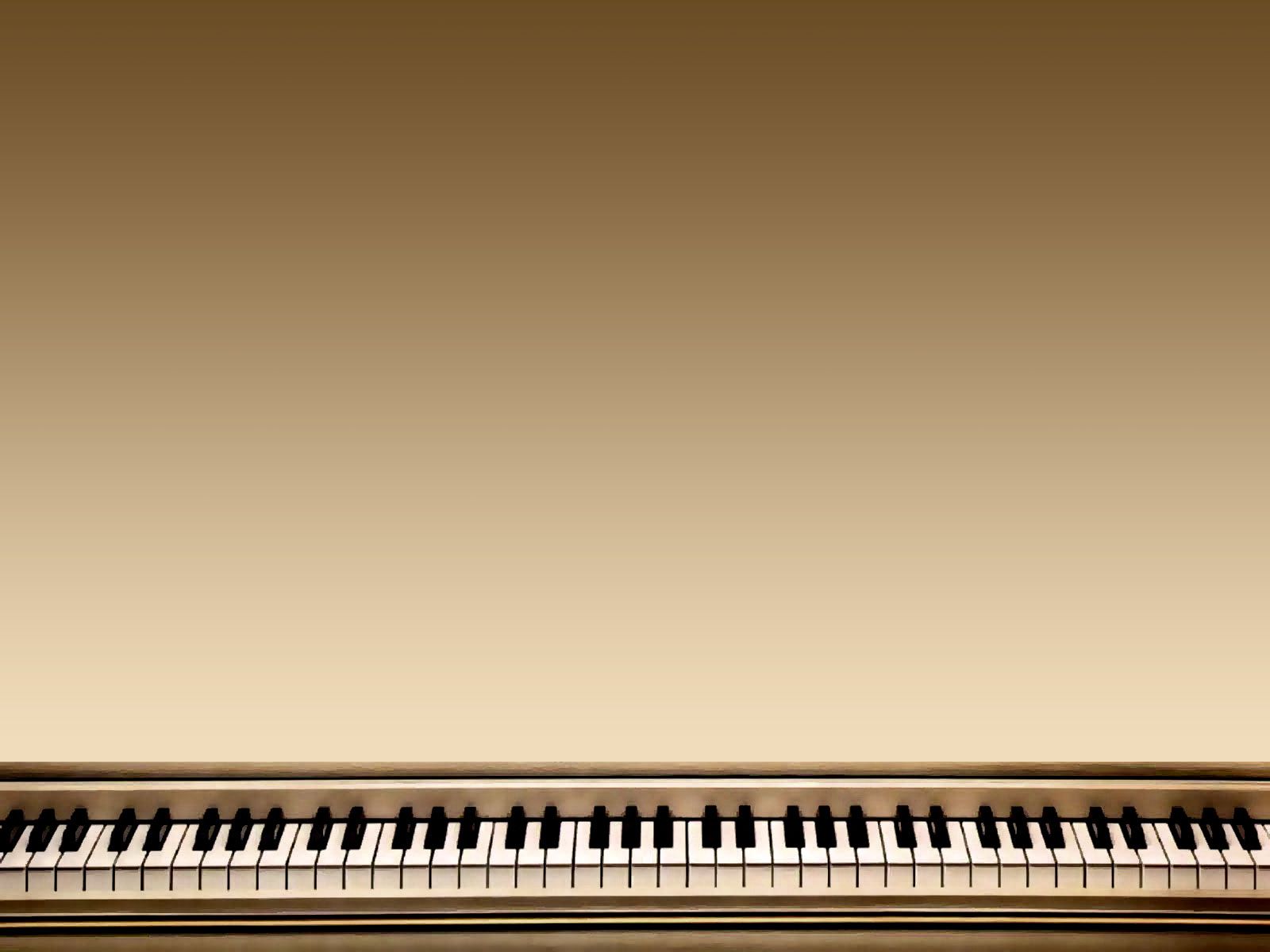 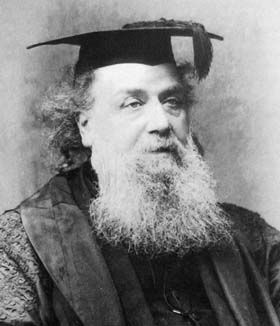 «Математика – это музыка разума. Музыка – это  математика чувств.»
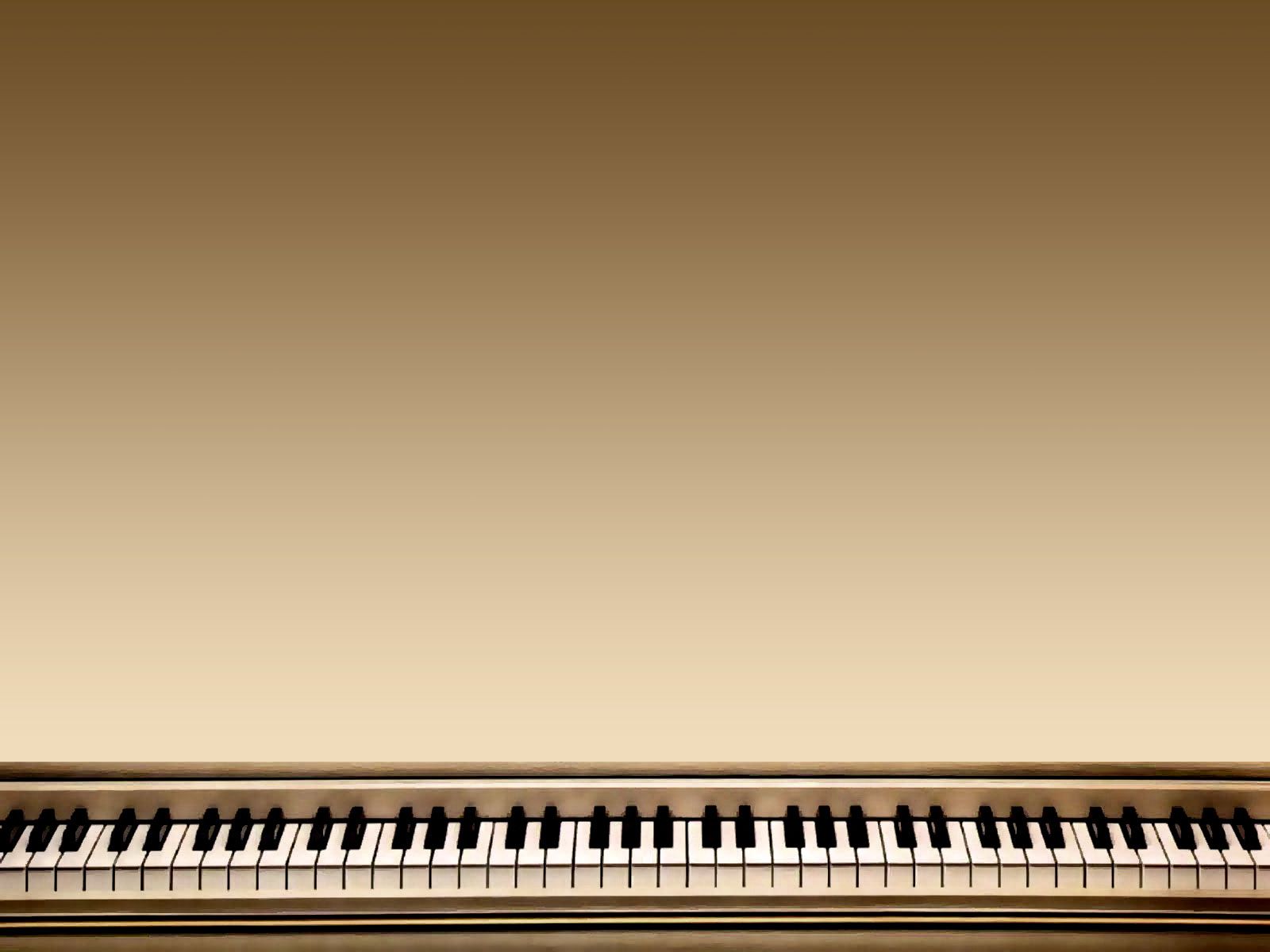 Спасибо за внимание!
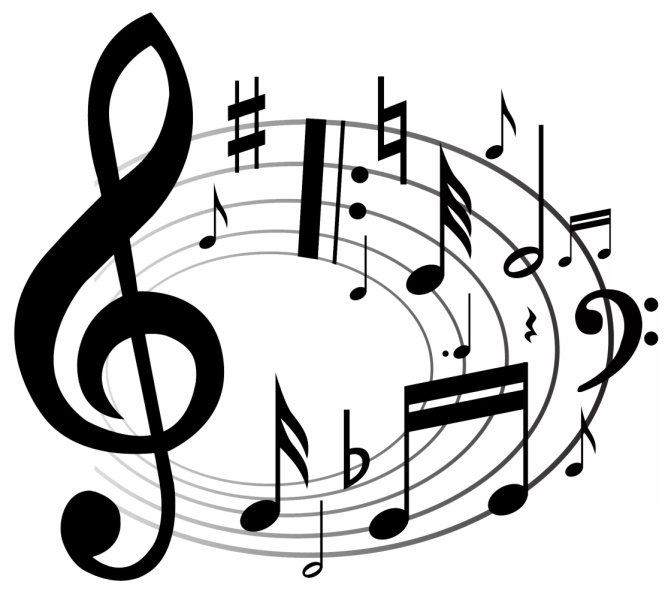